Program dofinansowania płatników składek
Dydnia, 5 kwietnia 2019 r.
Bezzwrotne wsparcie finansowe,  na rzecz poprawy bezpieczeństwa i higieny pracy w firmie.
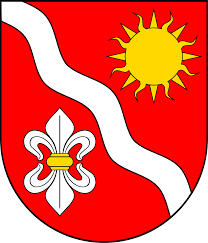 Rozwinięcie tematu
Program dofinansowania płatników składek
Co to za Program?
Nowe zadanie, realizowane przez nas od 2013 r., polegające na dofinansowaniu działań skierowanych na utrzymanie zdolności do pracy przez cały okres aktywności zawodowej, prowadzonych przez płatników składek*.
Dofinansowanie projektów poprawiających bezpieczeństwo i higienę pracy w firmach (BHP).
Projekty powinny dotyczyć zmniejszenia zagrożenia wypadkami przy pracy lub chorobami zawodowymi oraz zredukowania niekorzystnego oddziaływania czynników ryzyka, np. zapylenie, czynniki chemiczne, hałas, nieodpowiednie oświetlenie, obciążenie wysiłkiem, itp.

* Zapisano w ustawie z 30 października 2002 r. o ubezpieczeniu społecznym z tytułu wypadków przy pracy i chorób zawodowych (Art. 37 ust. 2 pkt 1.)
Rozwinięcie tematu
Program dofinansowania płatników składek
Kto może ubiegać się o dofinansowanie?
O dofinansowanie może ubiegać się przedsiębiorca, który spełnia łącznie następujące warunki:
nie zalega z opłacaniem składek na ubezpieczenia społeczne                             i ubezpieczenie zdrowotne,
nie zalega z opłacaniem podatków,
nie znajduje się w stanie upadłości, pod zarządem komisarycznym, w toku likwidacji, postępowania upadłościowego lub postępowania układowego z wierzycielem,
nie ubiegał się o dofinansowanie przed upływem 3 lat od dnia wypłaty przez ZUS całości ostatniego dofinansowania,
nie ubiegał się o dofinansowanie przed upływem 3 lat od dnia zwrotu dofinansowania, do którego został zobowiązany.
Rozwinięcie tematu
Program dofinansowania płatników składek
Jakie dofinansowanie można otrzymać?
Zarówno kwota jak i poziom dofinansowania uzależnione są od liczby osób, za które Wnioskodawca opłaca składki na ubezpieczenia społeczne, na dzień złożenia Wniosku.
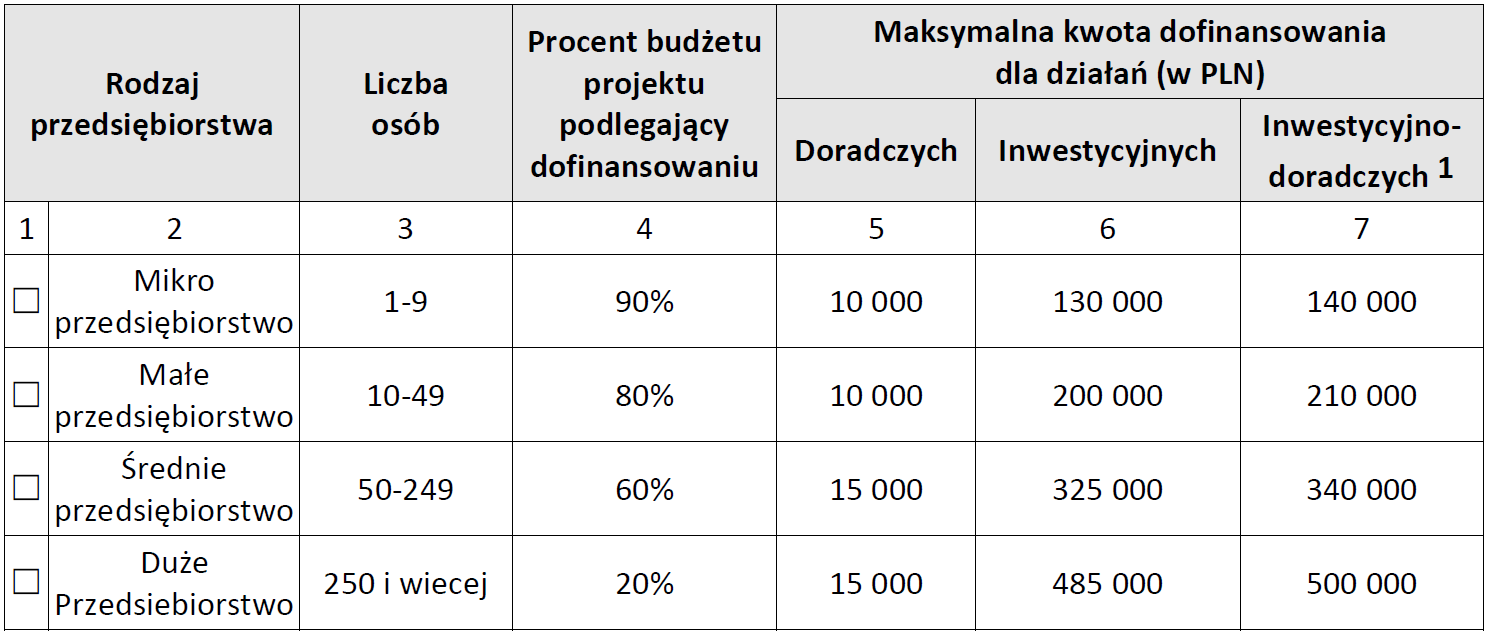 Rozwinięcie tematu
Program dofinansowania płatników składek
Jakie przykładowe projekty moglibyśmy dofinansować?
zakup osłon, obudów do niebezpiecznych stref maszyn,
zakup urządzeń sygnalizacji, ostrzegania o zagrożeniach,
zakup obudów dźwiękoizolacyjnych,
zakup elektrycznych systemów oświetlenia,
zakup systemów filtrowentylacyjnych,
zakup wentylacji mechanicznej,
Zakup ekranów spawalniczych,
zakup ścian lakierniczych,
zakup urządzeń bezpieczeństwa prac na wysokości,
zakup środków technicznych do obudowy wykopów ziemnych,
zakup urządzeń służących ograniczeniu obciążenia układu mięśniowo-szkieletowego przy pracach ręcznych transportowych,
zakup środków ochrony indywidualnej (dla mikro i małych  firm).
Rozwinięcie tematu
Program dofinansowania płatników składek
Czy są firmy które skorzystały już z dofinansowania?
W skali całego kraju z dofinansowania skorzystało już ponad 5200 firm. Na ten cel przeznaczyliśmy kwotę blisko 300 mln zł.

Poprawiliśmy warunki i bezpieczeństwo pracy blisko 55 tys. zatrudnionych.

Na terenie województwa podkarpackiego swoje projekty dofinansowało ponad 280 przedsiębiorstw. 

Najczęściej z dofinansowania korzystają mikro i mali przedsiębiorcy – zatrudniający do 49 osób, odsetek tych firm wyniósł 84 %.
Rozwinięcie tematu
Program dofinansowania płatników składek
Jakie efekty udało się uzyskać?
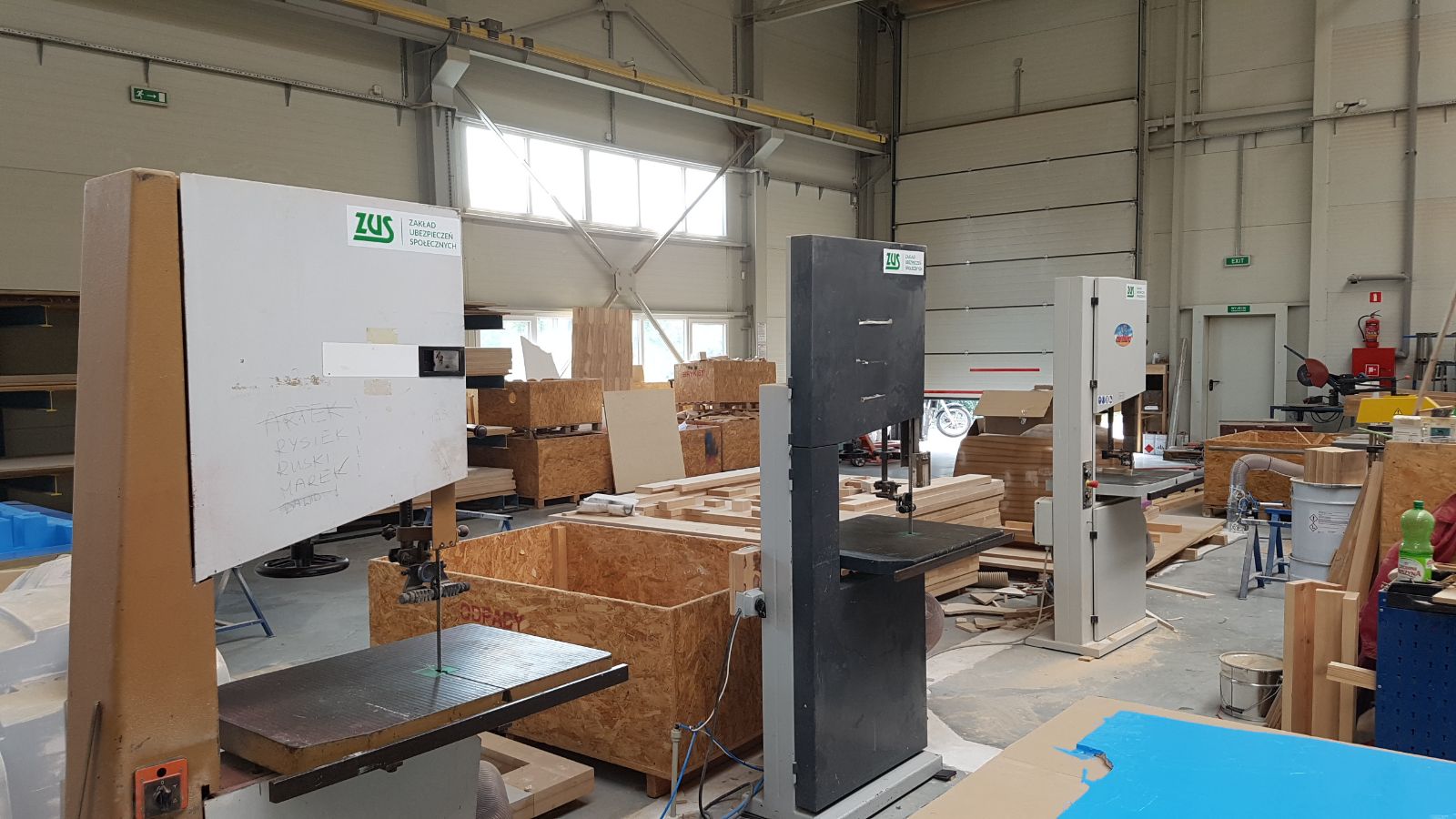 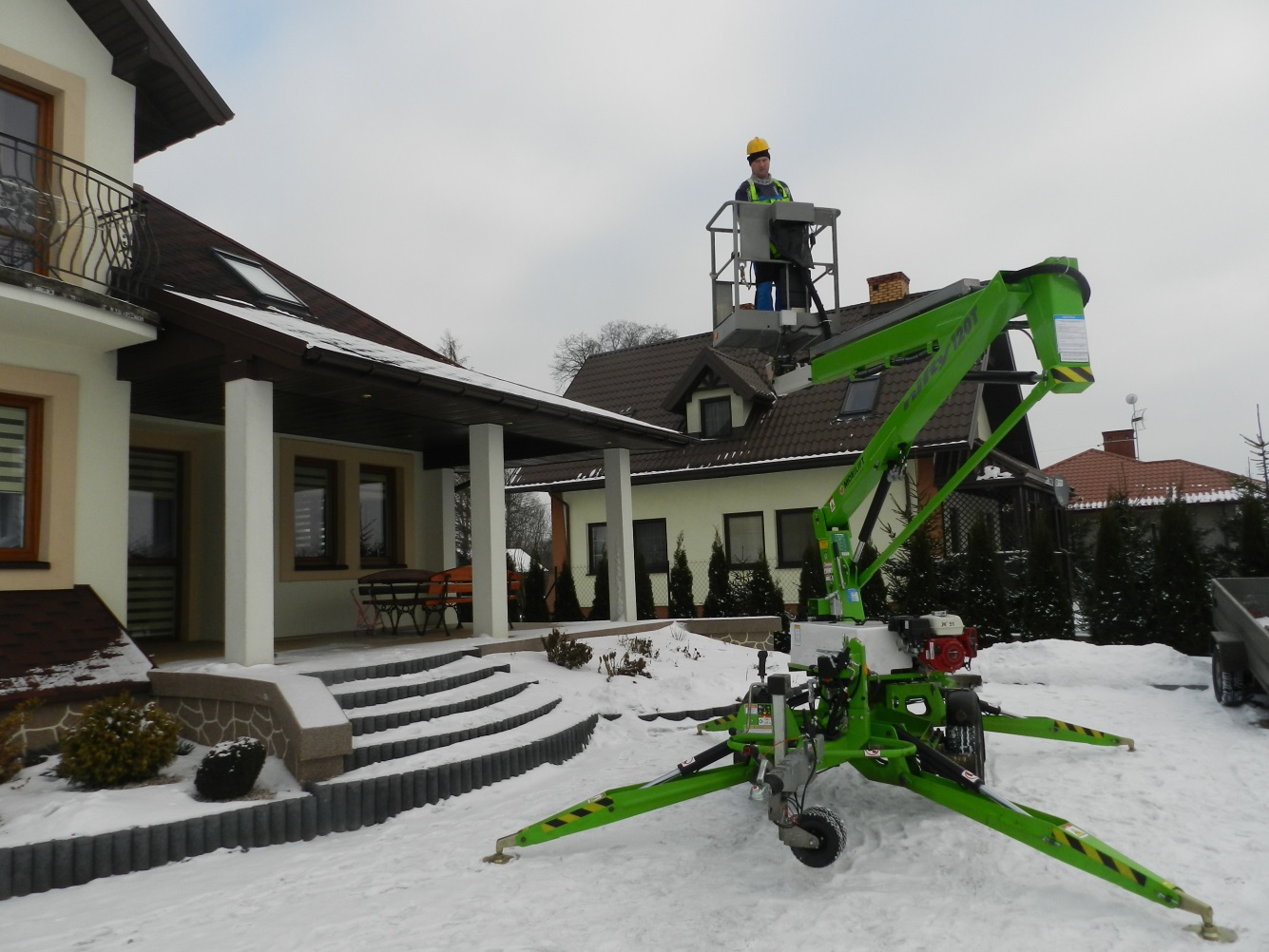 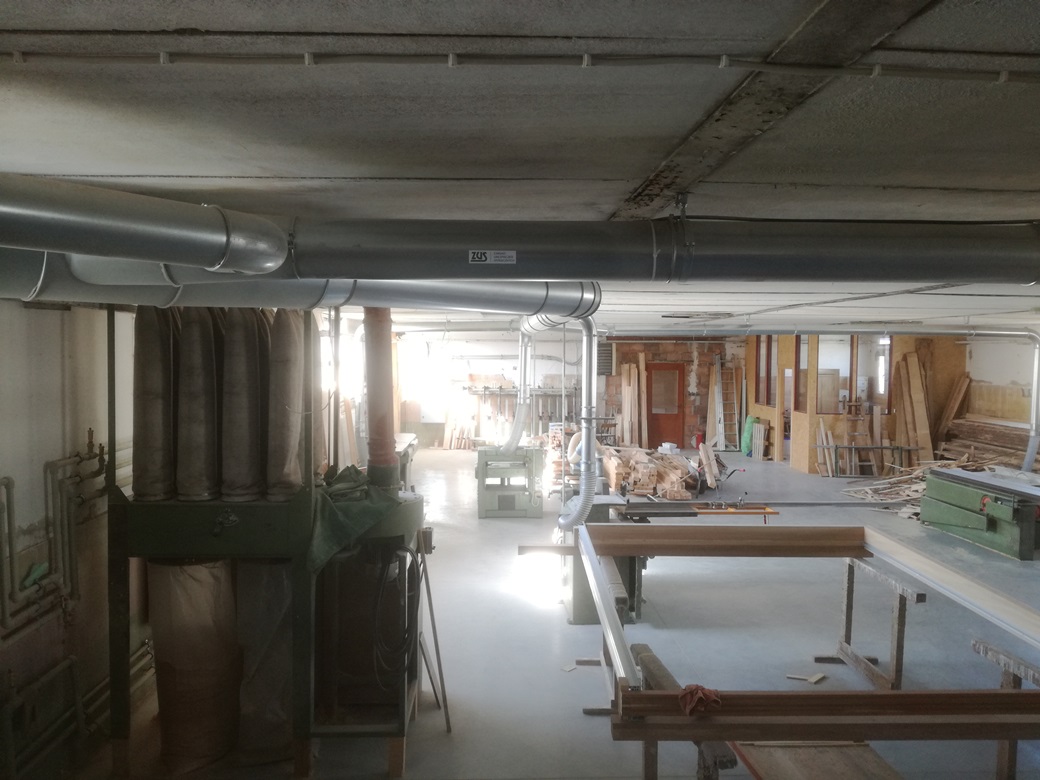 Rozwinięcie tematu
Program dofinansowania płatników składek
Jakie efekty udało się uzyskać?
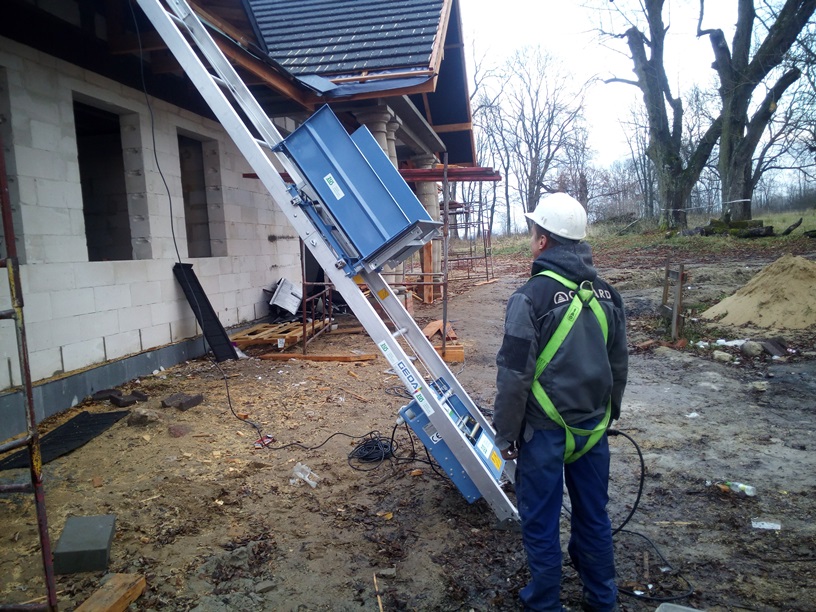 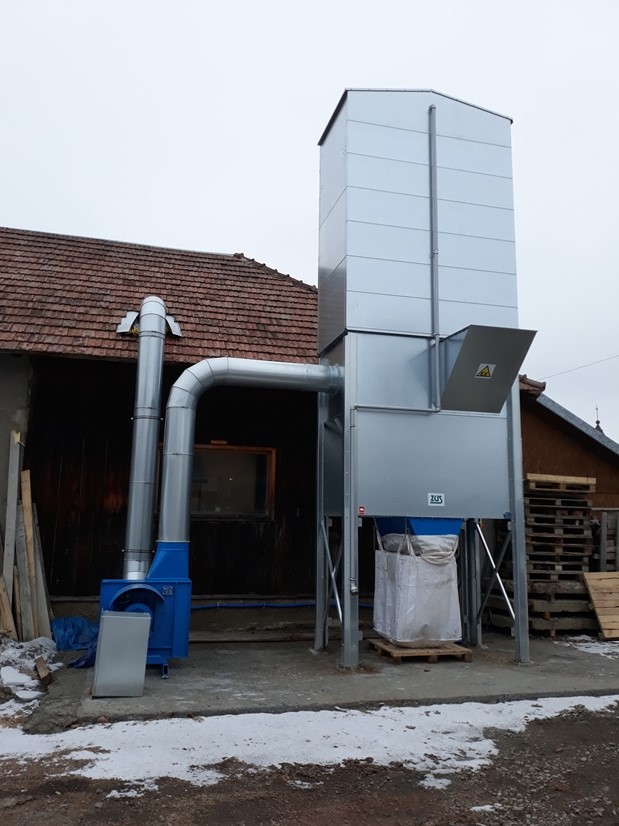 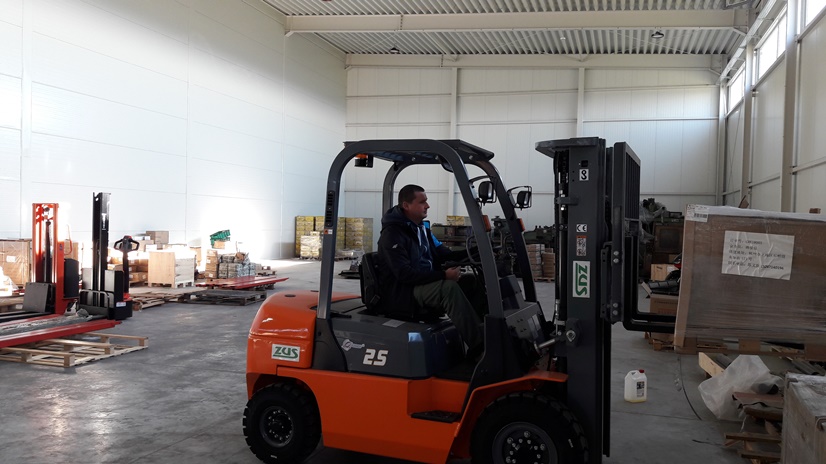 Rozwinięcie tematu
Program dofinansowania płatników składek
Jakie efekty udało się uzyskać?
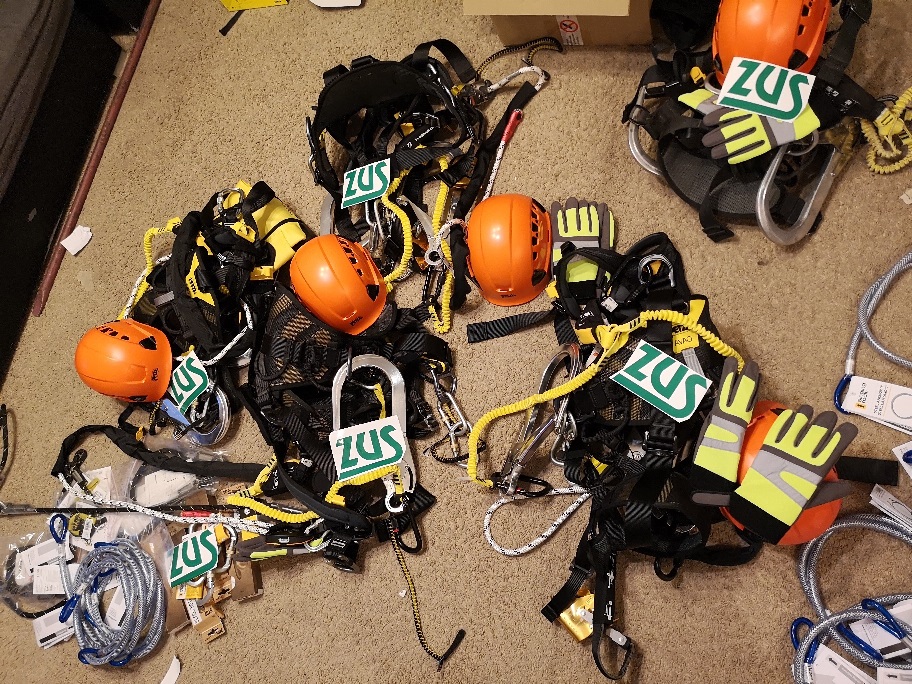 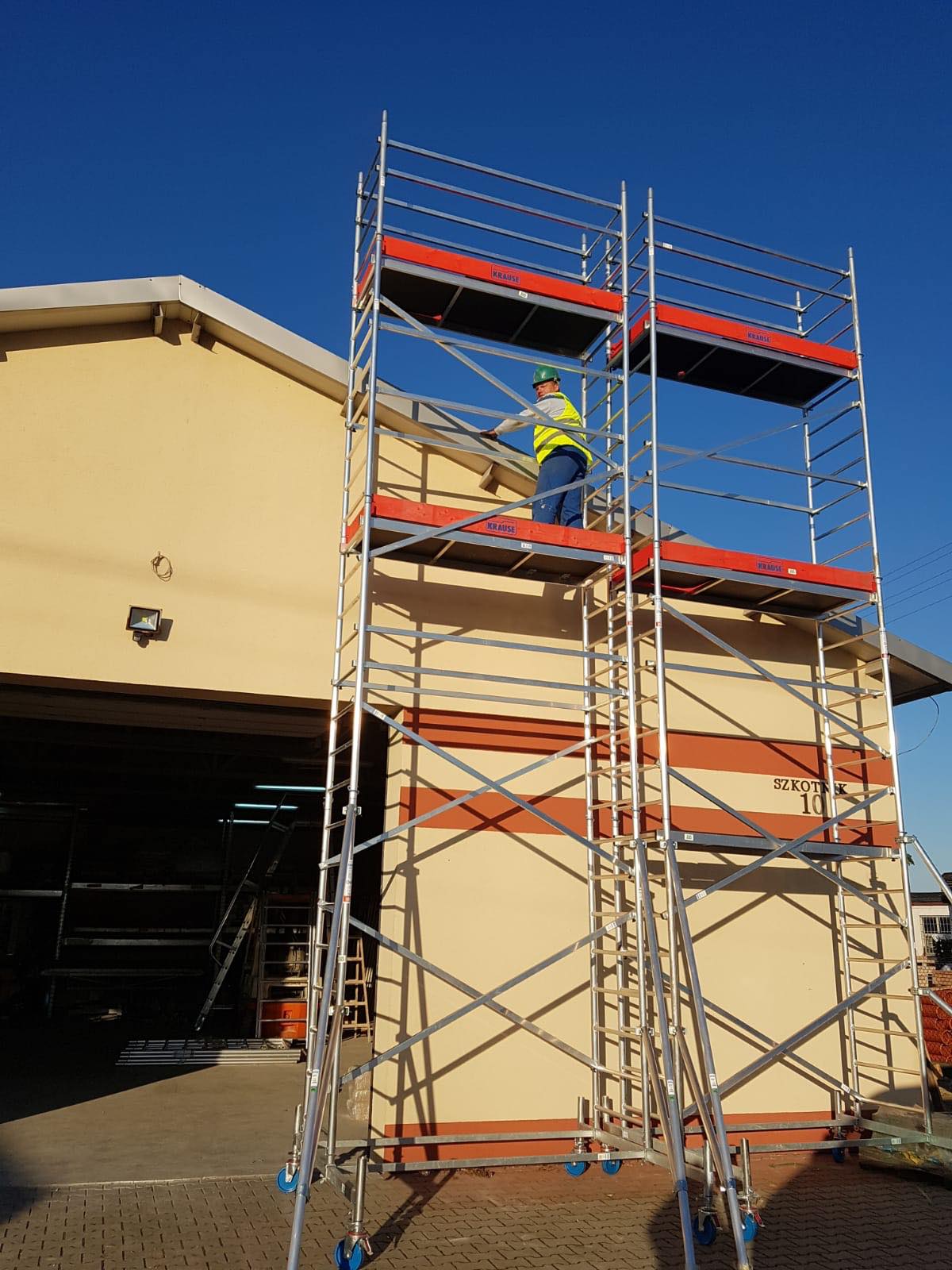 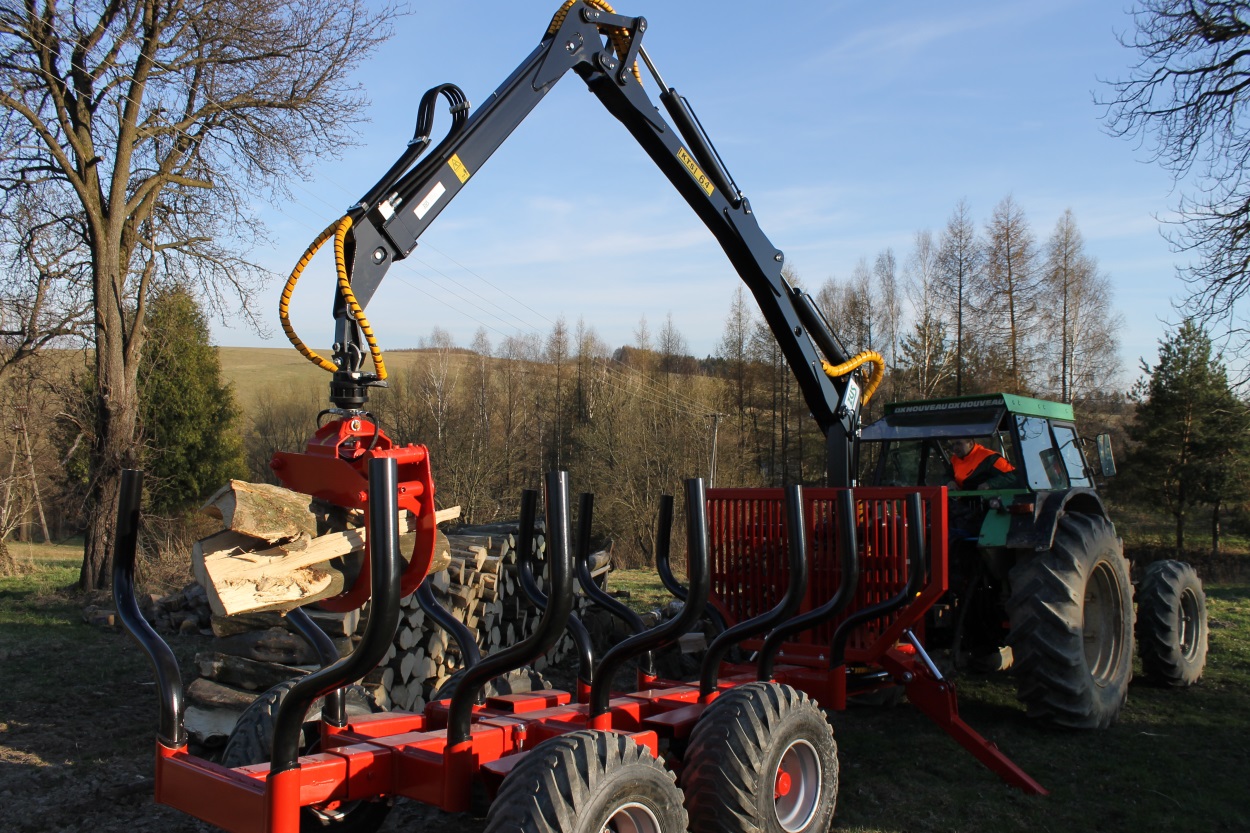 Rozwinięcie tematu
Program dofinansowania płatników składek
Jak przystąpić do Programu?
Raz w roku ogłaszamy Konkurs na wybór projektów, które mogą być objęte dofinansowaniem w kolejnym roku budżetowym – w tym roku ogłosimy konkurs na dofinansowanie projektów w 2020 r.

Opublikujemy Regulamin Konkursu, który określi termin w jakim Wnioskodawca może przystąpić do programu. Przystąpienie następuje poprzez złożenie Wniosku.

Ogłoszenie o konkursie zamieścimy na naszej stronie internetowej www.zus.pl, w Biuletynie Informacji Publicznej oraz udostępnimy na Sali Obsługi Klientów we wszystkich naszych placówkach.

Termin składania wniosków nie może być krótszy niż 1 miesiąc od daty ogłoszenia Konkursu.
Rozwinięcie tematu
Program dofinansowania płatników składek
Gdzie składać i kto obsługuje wnioski z naszego terenu?
Wniosek można złożyć w dowolnej placówce terenowej ZUS, także                    w Inspektoracie w Brzozowie.
Składane wnioski przez przedsiębiorców z terenu województwa podkarpackiego, małopolskiego, lubelskiego i świętokrzyskiego obsługiwane są przez Centrum Dofinansowania Płatników w Oddziale w Jaśle.
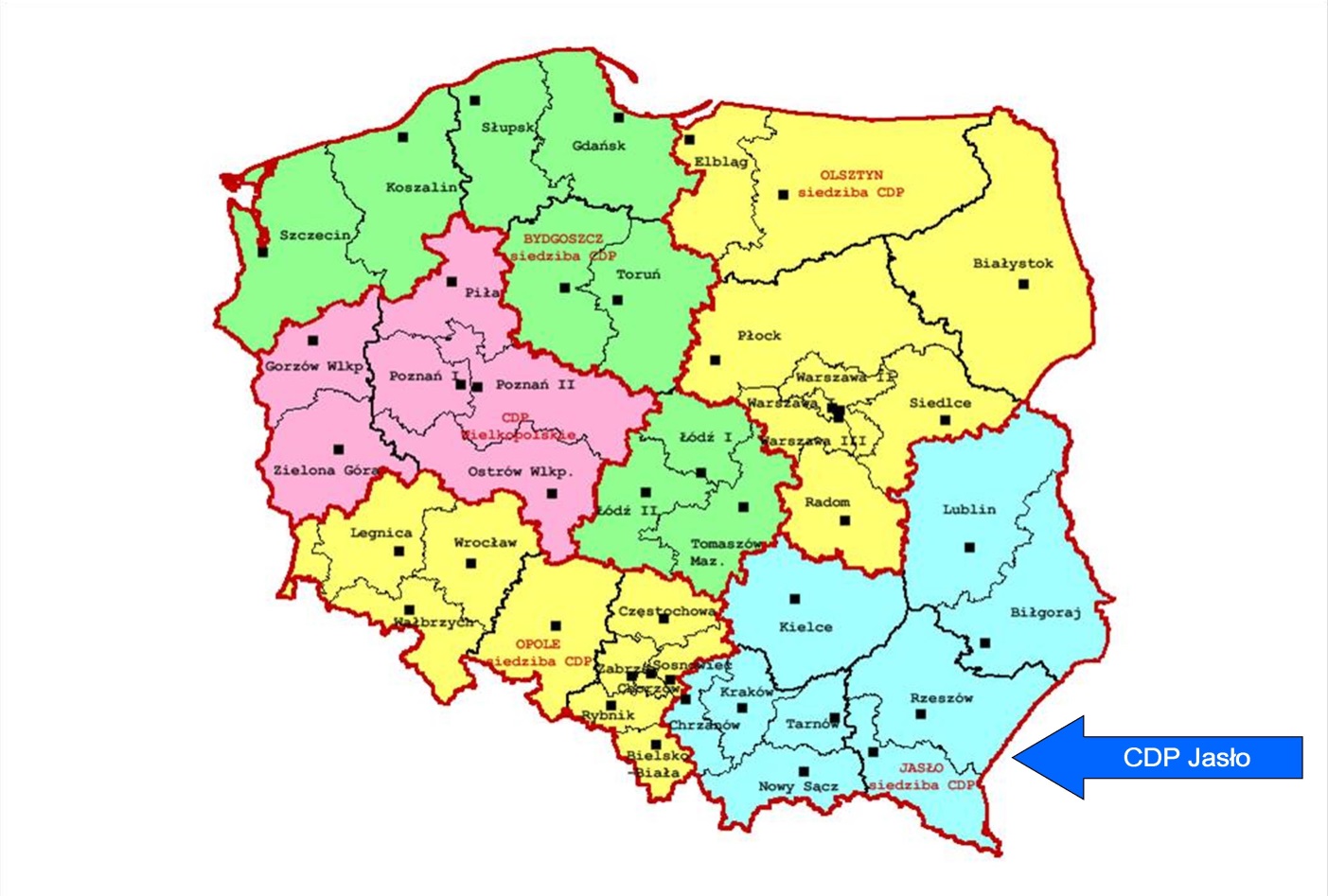 Rozwinięcie tematu
Program dofinansowania płatników składek
Gdzie możemy znaleźć więcej informacji?
na stronie Internetowej:			www.zus.pl/prewencja

pod numerem telefonu:			(22) 560 16 00

pod adresem e-mail:				prewencja-jaslo@zus.pl

bezpośrednio:						Sala Obsługi Klientów w 														każdej placówce terenowej ZUS
Dziękuję za uwagę.
Łukasz Guzik

Centrum Dofinansowania Płatników 
ZUS Oddział w Jaśle
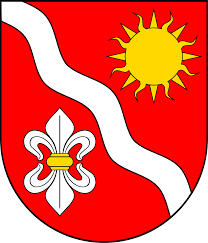